Stredná odborná škola obchodu a služieb, Stavbárska 11, MartinStredisko odbornej praxeOdbor kozmetik
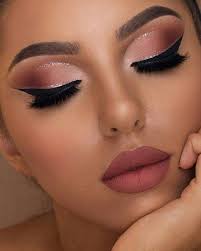 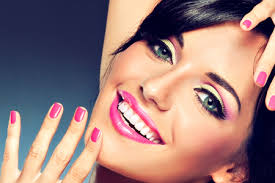 Organizácia  a miesto  Praktického vyučovania
Prax 
J.ŠIMKU 7 MARTIN
Tel. číslo  043/4135311
                 043/4221655
Majster odbornej výchovy 
Lenka Hlavatová
Žiaci sa nauČia
aplikovať teoretické vedomosti v praxi, 
vykonať typológiu pleti, 
 vykonať depiláciu, 
vykonať úpravu a farbenia obočia a rias, 
vykonať povrchové čistenie pleti a peeling, 
vykonať hĺbkové čistenie pleti, 
aplikovať kozmetické masky a zábaly, 
vykonať kozmetickú masáž, 
vykonať kompletné kozmetické ošetrenie tváre, tela a rúk      
     manuálne aj s prístrojovou technikou,
vykonať základné druhy líčenia s korekciou tváre na základe estetického cítenia a módnych trendov, 
viesť citlivú a taktnú komunikáciu s ľuďmi, 
-   venovať pozornosť ponuke tovaru a poradenskej službe, 
venovať pozornosť získavaniu ďalších zákazníkov a  
     reprezentovaniu kozmetickej prevádzky, 
pracovať s registračnou pokladňou, 
postupovať podľa hygienických zásad a zásad bezpečnosti práce 
     na prevádzke, 
aplikovať vhodne zvolené materiály.
Kozmetické služby, ktoré poskytujeme
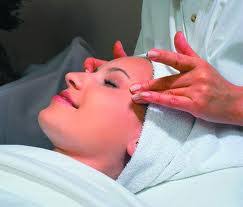 - Úprava obočia 
    - Farbenie obočia a rias
    - Odborné ošetrenie jednotlivých typov pleti
    - Rôzne typy masáži 
    - Depilácia tváre a tela 
    - Manikúra
    - Lepenie umelých rias
    - Denne a večerne líčenie
    - Odborné poradenstvo
    - Prístrojové ošetrenie
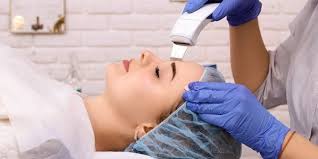 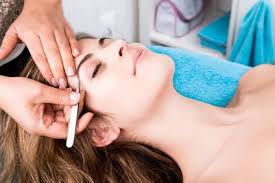 Kozmetická prevádzka
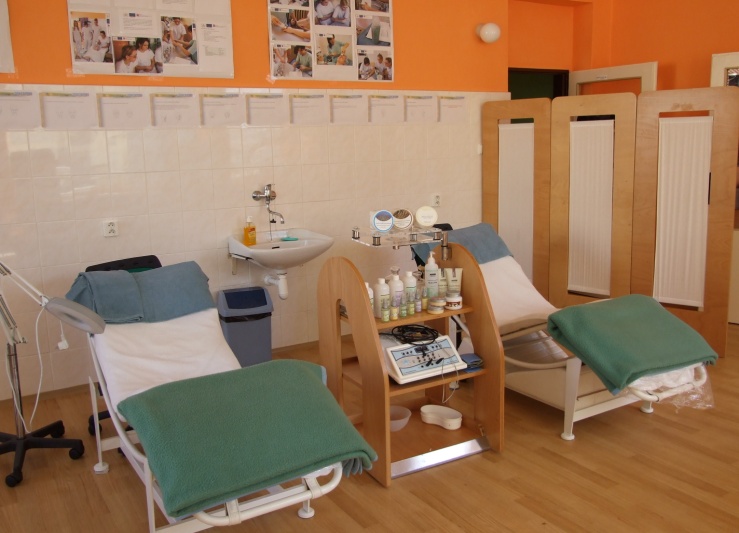 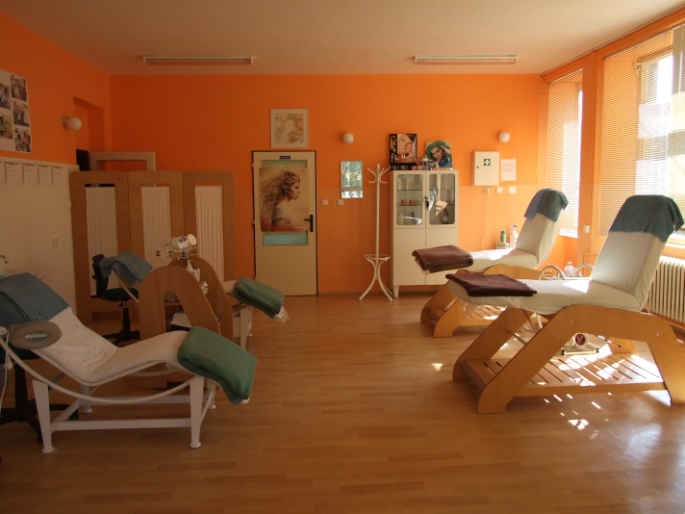 BIO kozmetika  SALOOS, s ktorou pracujeme
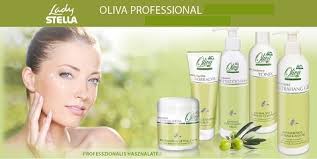 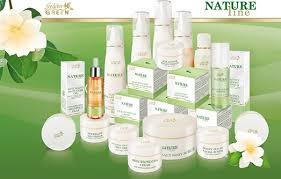 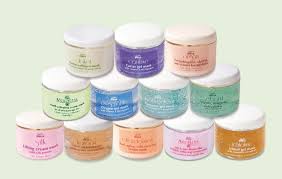 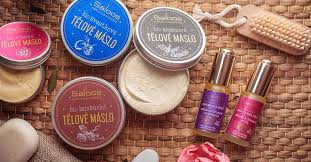 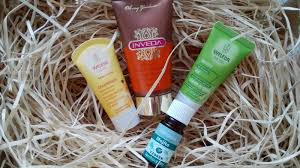 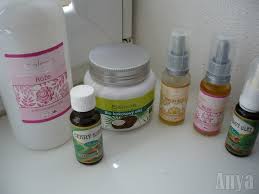 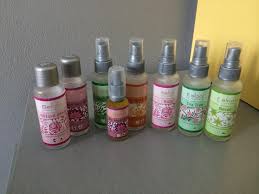